Презентация проекта «Птичья столовая зимой»
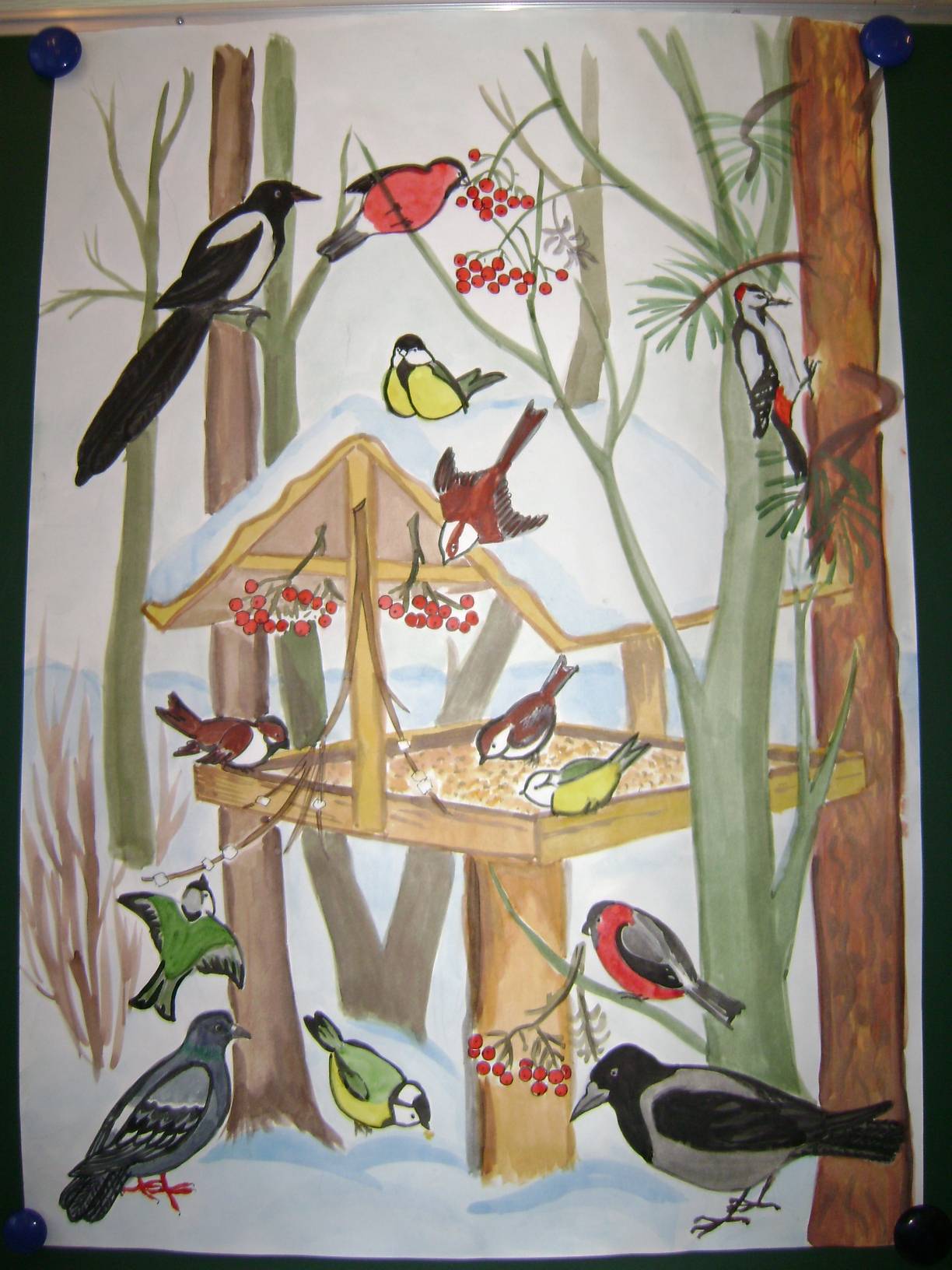 Биряльцева Нина Федоровна
воспитатель МБДОУ 
«Детский сад общеразвивающего вида № 16»
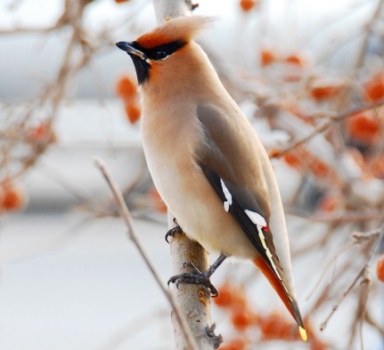 Цели проекта:
1. Закрепить представления 
воспитанников о зимующих птицах, и их образе жизни, о связи с окружающей 
средой, роли человека в жизни птиц.
2. Привлечь внимание воспитанников 
и родителей  к природоохранной деятельности и научить их, ее организовывать.
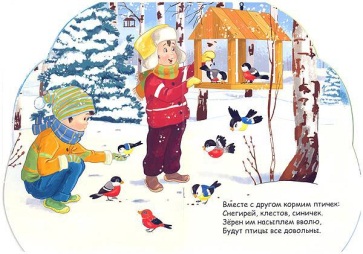 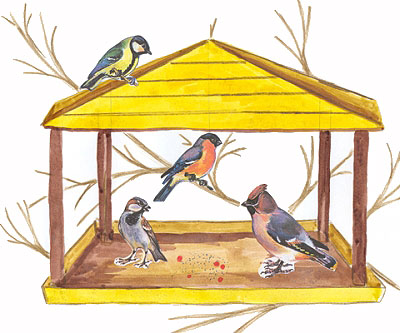 Задачи проекта:
Расширить представление воспитанников о зимующих 
     птицах нашего региона.
Обобщить знания воспитанников полученные при наблюдении за повадкам птиц.
Заинтересовать родителей природоохранной деятельностью, довести до их сознания необходимость воспитания у детей любви и бережного 
отношения к птицам, формирование созидательного отношения к миру.
Научить воспитанников совместно с родителями организовать природоохранную деятельность.
Научить детей правильно их подкармливать.
Расширить представление воспитанников и родителей о видах кормушек, способах их изготовление из разного материала.
Воспитывать заботливое отношение к птицам, желание помогать в трудных зимних условиях.
Актуальность проекта:
       Задача взрослых  - воспитывать интерес у детей к нашим соседям по планете - птицам, желание узнавать новые факты их жизни, заботиться о них, радоваться от сознания того, что делясь крохами, можно спасти птиц  зимой от гибели. Дать детям элементарные знания о том, чем кормить птиц зимой.
        В совместной работе с родителями  создавать 
условия для общения воспитанников  с миром 
природы и для посильной помощи нашим пернатым 
друзьям
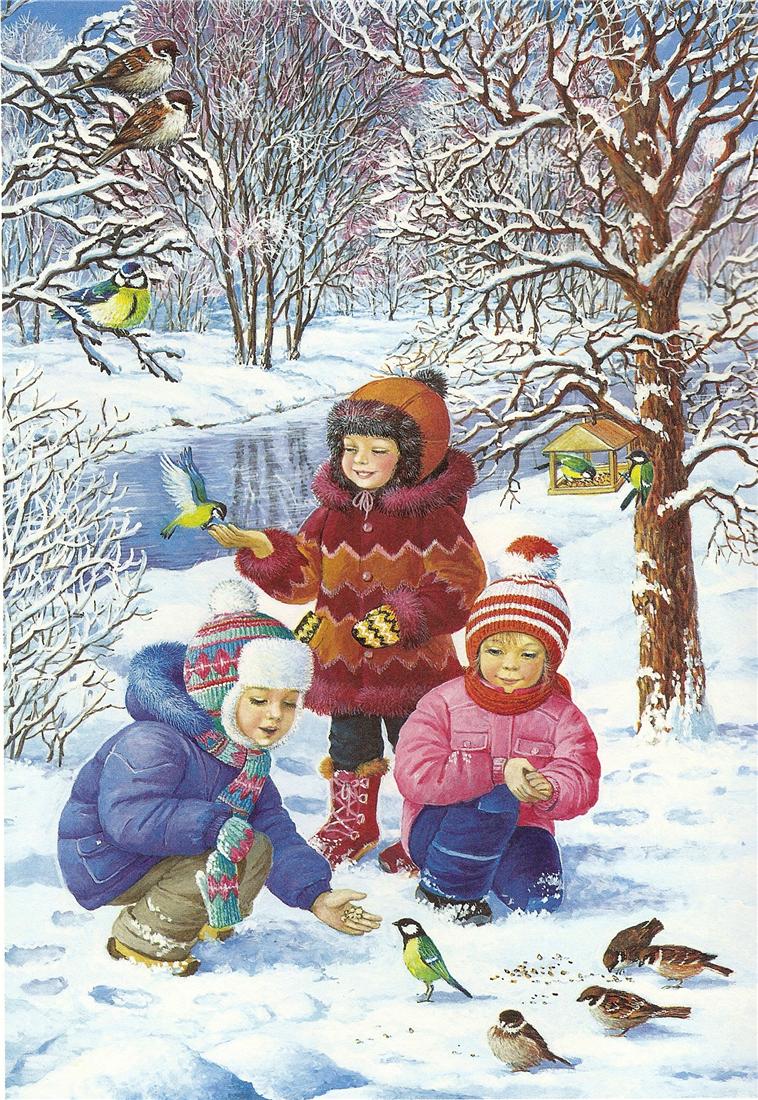 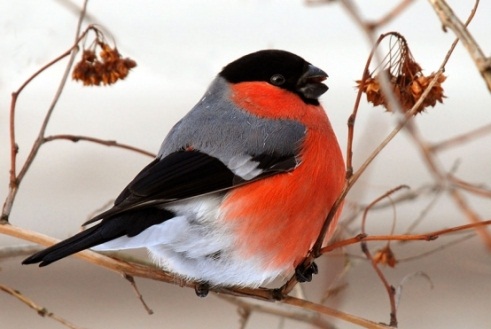 Паутинка «Птичья столовая зимой»
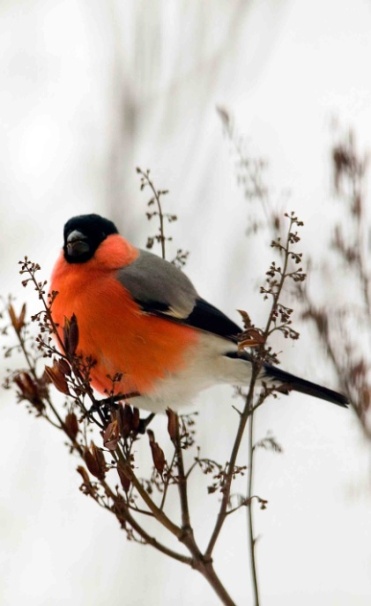 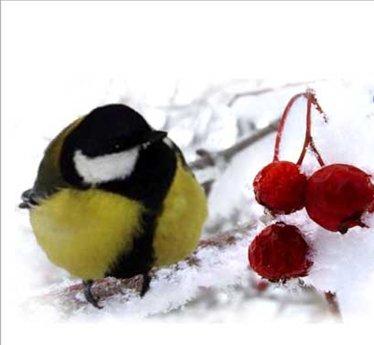 Озн.с окр., разв.речи
Фото-коллаж
Совмест-ные прогулки
Худ.
твор-во, труд
Изготов-ление кормушек, книжек
Наблюде-ния, экскурсии
НОД
Работа 
с родите-лями
Консуль-тации
«Птичья столовая зимой»
Беседы, рассмат-ривание картин
Работа с детьми
Нагляд-ная агитация
плакаты
Развлече-ние
Дид., наст., подв. игры
Памятки
Папка-пере-движка
опыты
Слушание голосов птиц, пение
Реализация проекта.Интеграция образовательных  областей
Сами птичек смастерим и в кормушки поселим
Наблюдения на прогулке. Подкармливание птиц.
Совместная работа родителей и детей: изготовление кормушек
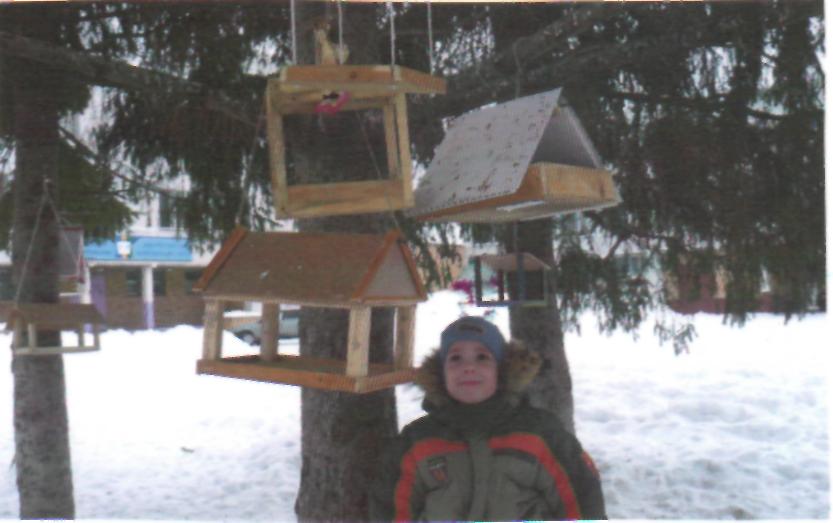 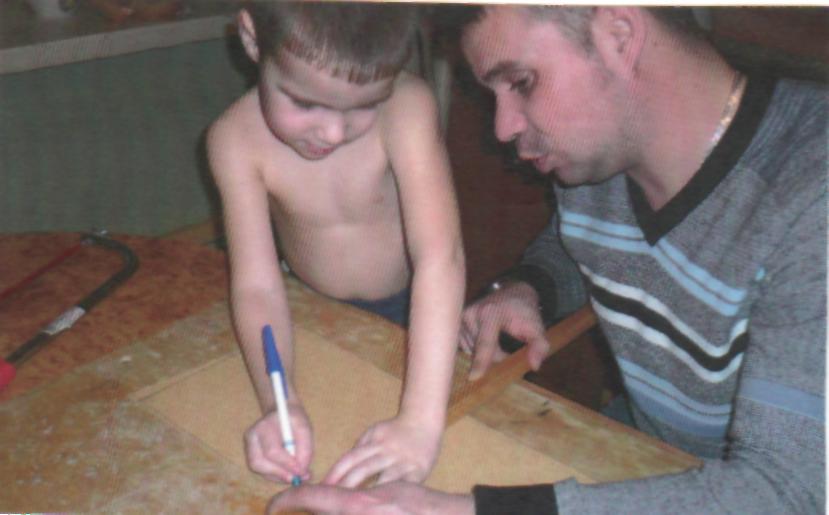 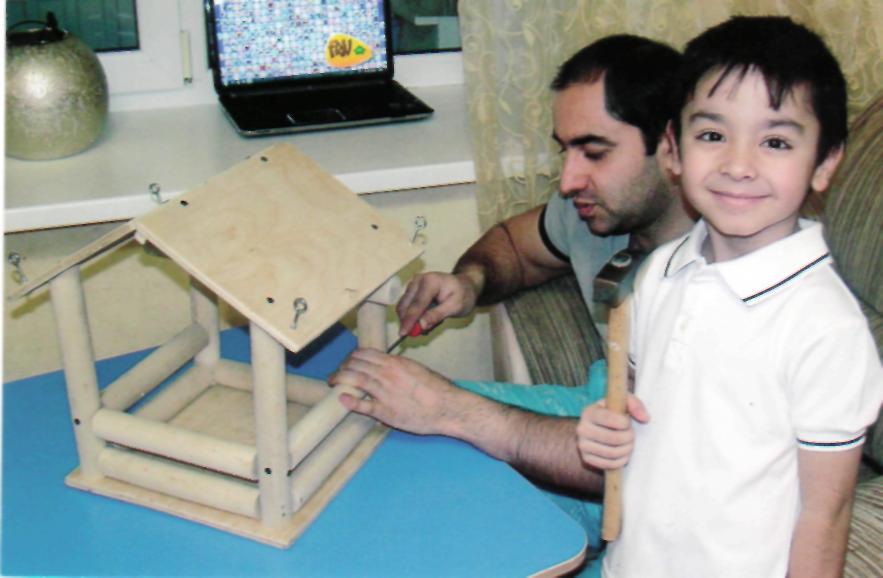 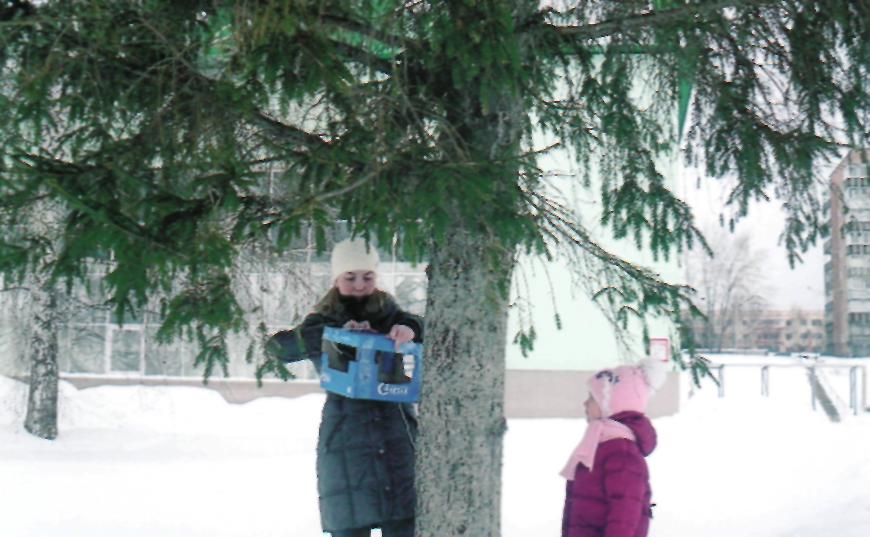 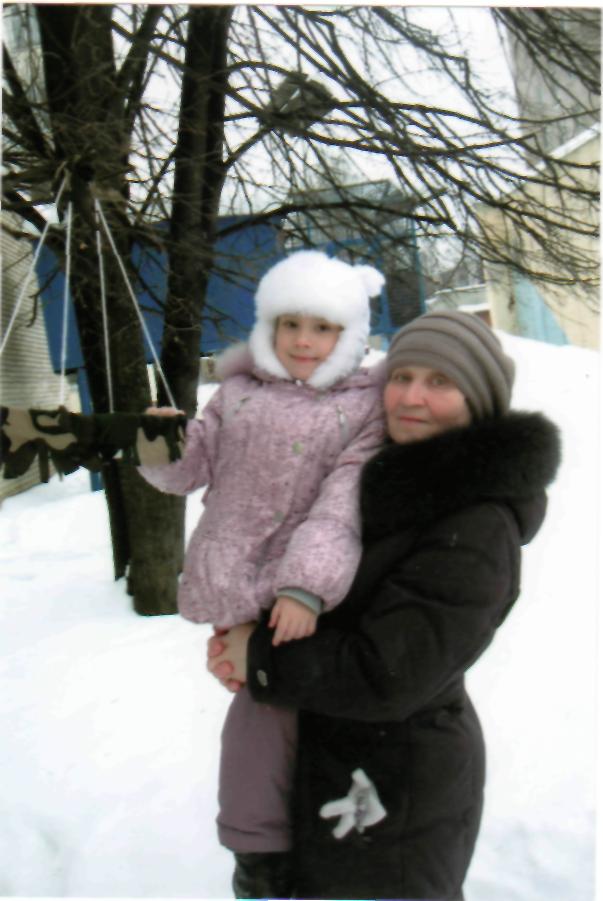 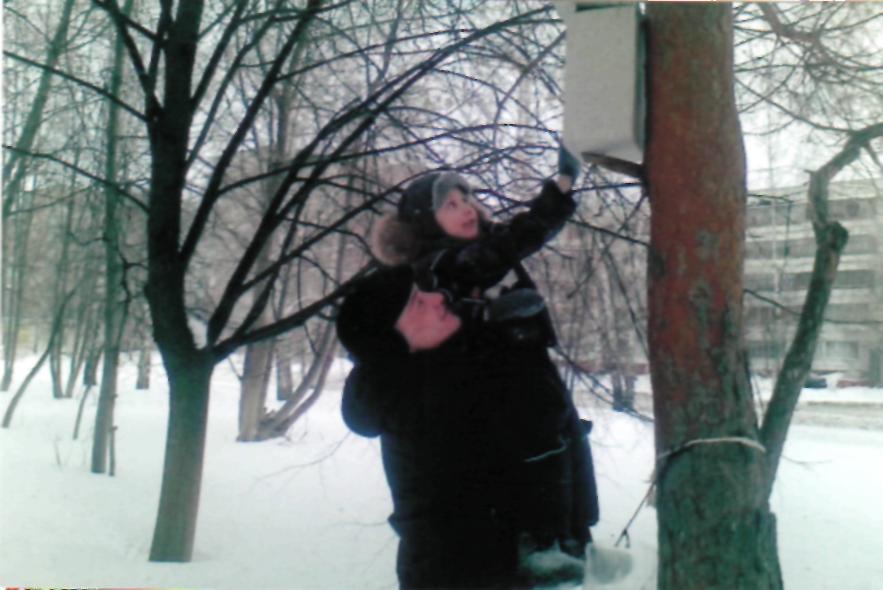 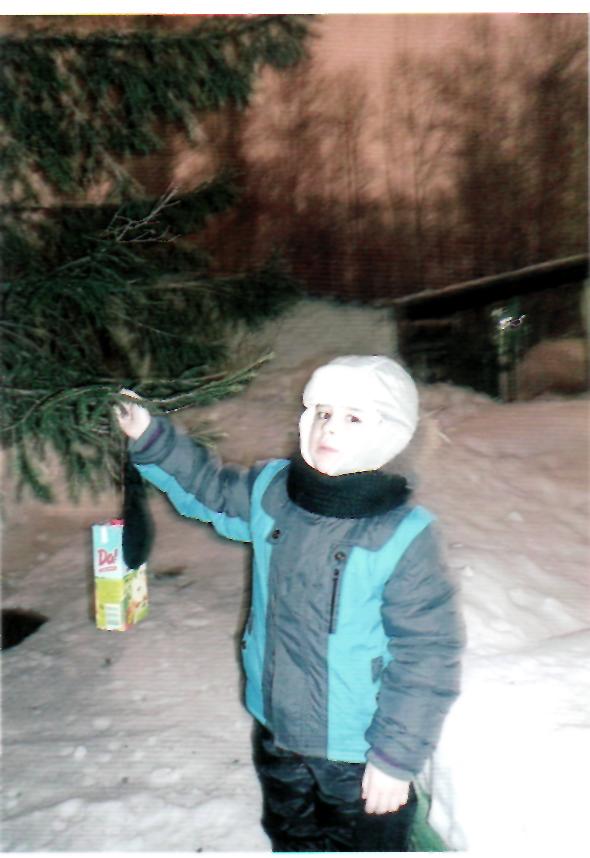 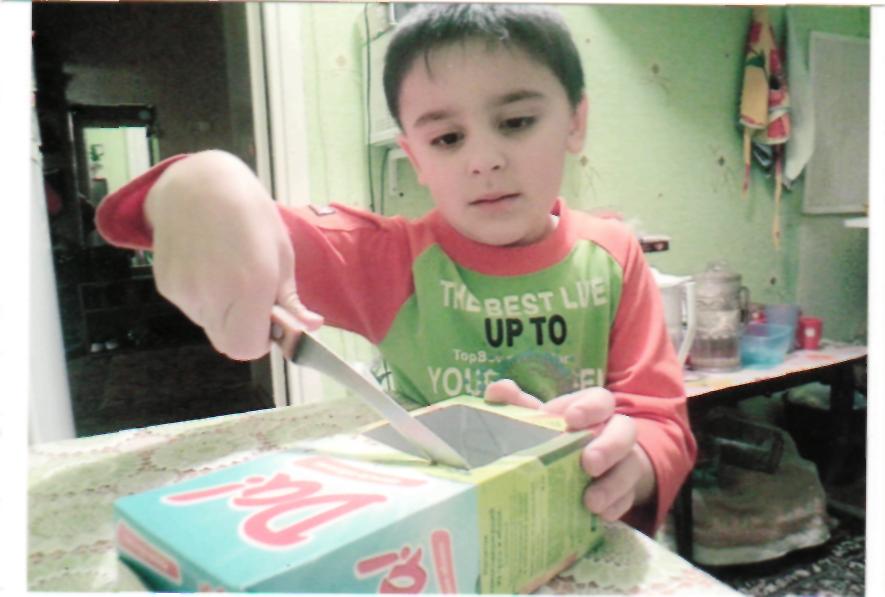 Совместная деятельность детей и взрослых.
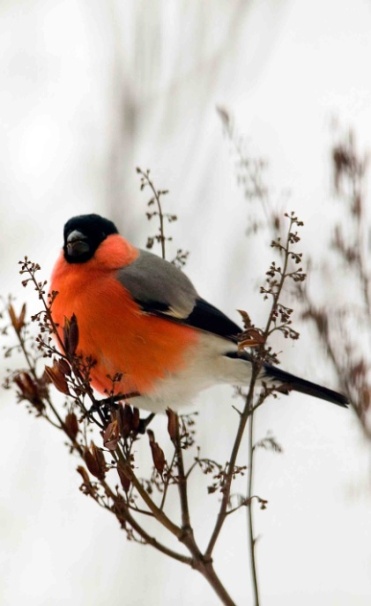 Мы кормушки смастерили…